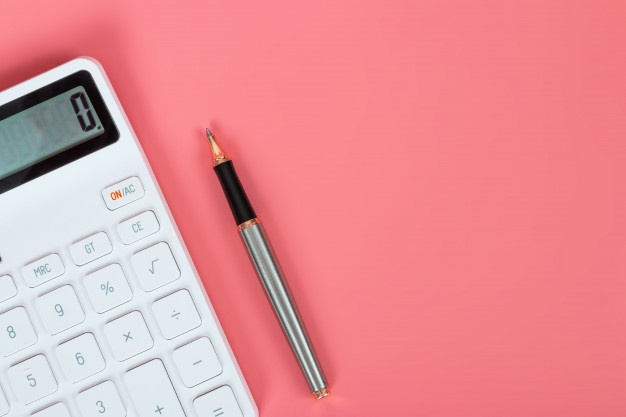 Аналіз варіантів альтернативних рішень. Оптимальне використання ресурсів в умовах обмежень.Розгляд ситуацій: купляти чи виробляти, чи приймати спецзамовлення, чи проводити модернізацію виробничої лінії та інші.
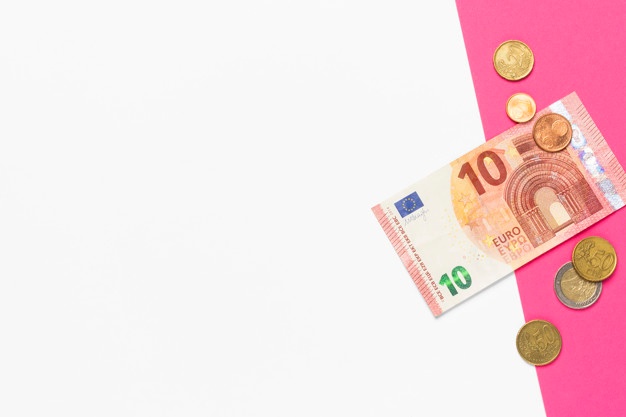 Аналіз варіантів альтернативних рішень При ухваленні рішення значимі для нього тільки ті витрати й надходження, величина яких залежить від прийнятого рішення. Такі витрати й надходження називаються релевантними, тобто прийнятими в розрахунок. Витрати й надходження, величина яких не залежить від прийнятого рішення, є нерелевантними й тому не враховуються при ухваленні рішення. Таким чином, релевантними фінансовими параметрами, аналізованими в процесі ухвалення рішення, є майбутні потоки готівки, величина яких залежить від розглянутих альтернативних варіантів. Інакше кажучи, у розрахунок повинні прийматися тільки прирістні потоки коштів, а потоки, незмінні при будь якому варіанті, є нерелевантними для розглянутого рішення. Оскільки при ухваленні рішення вибір майбутнього варіанта дій робиться з декількох альтернатив і нічого не можна зробити, щоб змінити минуле, то минулі витрати є нерелевантними для розглянутого рішення. Розберемо випадок, коли людині необхідно зробити вибір між покупкою проїзного квитка на місяць для проїзду залізницею й використанням для тих же поїздок особистої автомашини.
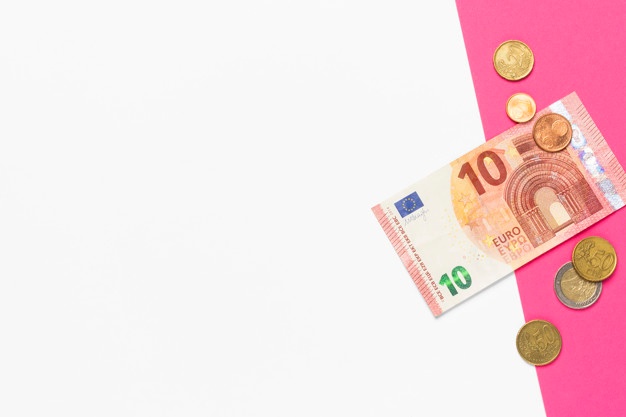 Припустимо, що ця людина в будь-якому разі буде власником автомобіля, незалежно від того, буде вона ним користуватися або вибере варіант поїздок на поїзді. У цьому випадку витрати, пов'язані із загальним обслуговуванням автомобіля, сплатою податку на транспортні засоби й страхуванням, є нерелевантними, бо вони залишаються тими самими при будь-якому варіанті поїздок цієї людини. Однак витрати на бензин релевантні, оскільки змінюються залежно від того, який використовується вид транспорту. Ті фактори, які не можуть бути виражені в грошовому вимірі, класифікуються як якісні. Прикладом такого фактора може служити зниження дисципліни праці працівників у результаті надлишку виробленої продукції й подальшого ухвалення рішення про закриття частини виробництва. Дуже важливо, щоб якісні фактори в процесі ухвалення рішення враховувалися керівництвом, адже в протилежному випадку зростає небезпека віддати перевагу невірному рішенню.
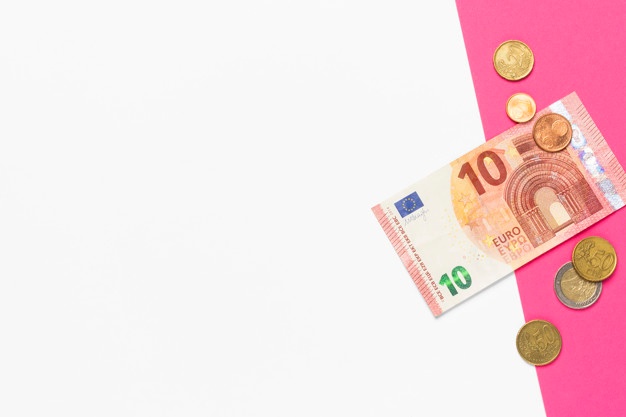 Моральні аспекти, пов'язані із працею й поводженням працівників, і втрату довіри замовника неможливо виразити у вартісних показниках, однак бухгалтер зобов'язаний поряд з поданням релевантної кількісної фінансової інформації привернути увагу керівництва й до якісних факторів, які швидше за все вплинуть на майбутню рентабельність. В умовах, подібних тим, які наведені в прикладі, керівництво компанії повинне оцінити ймовірність того, що постачальник може в майбутньому порушити свої зобов'язання з постачання, і можливий вплив цих подій на взаємини компанії зі своїми замовниками. Якщо постачальників даного компонента багато, а на продукцію компанії повторних замовлень не передбачається, то надавати великого значення якісному факторові немає необхідності. І навпаки, якщо якийсь компонент надходить тільки від одного постачальника й компанія розраховує на повторні замовлення від своїх замовників, то якісний фактор стає дуже важливим. В останньому випадку компанія може прийти до думки, що економія на витратах при покупці компонента в зовнішнього постачальника недостатня для того, щоб покрити можливий ризик за якісним фактором.
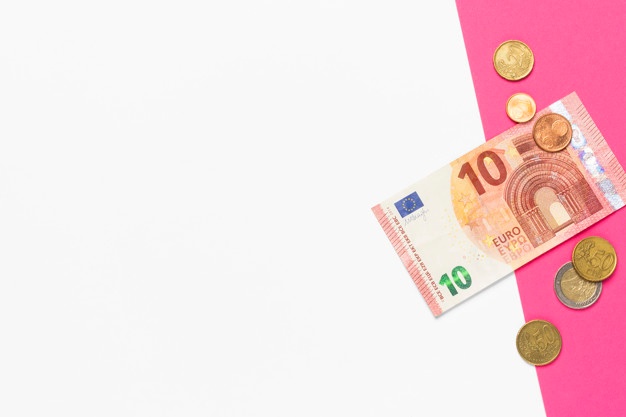 Там, де це можливо, якісні фактори варто виражати в кількісних показниках, нехай навіть і невартісних. Прикладами таких перетворень є збільшення (у відсотковому вираженні) кількості запізнень поставок замовлених компонентів для нового виробничого процесу в строк; скорочення строку, протягом якого замовник готовий очікувати виконання своїх вимог; зниження числа бракованих одиниць продукції, доставлених замовникові в результаті інвестицій у контроль якості продукції, що випускається.
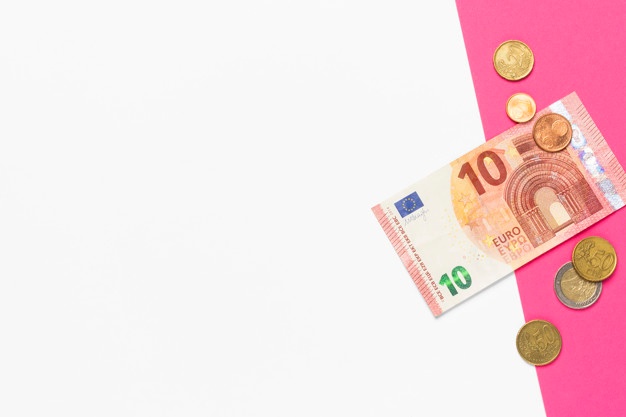 Оптимальне використання ресурсів в умовах обмеженьОбмеження – це чинники, що обмежують виробництво або реалізацію продукції(послуг).Прикладами обмежень є попит на продукцію, робоча сила, матеріальні ресурси, виробнича потужність, грошові кошти тощо.Діючи за умов існуючих обмежень, підприємство змушене обирати ті види продукції або послуг, виробництво яких найвигідніше.У зв’язку з цим необхідно вирішити, які продукти або послуги є найприбутковішими.Отже, оптимальне використання обмежених ресурсів – це рішення, спрямоване на складання виробничої програми, котра забезпечить максимізацію прибутку за умов наявних обмежень. Аналіз таких рішень залежить від кількості обмежень.За наявності лише одного обмеження аналіз заради оптимального використання ресурсів підприємства базується на показнику маржинального доходу на одиницю обмежувального чинника.
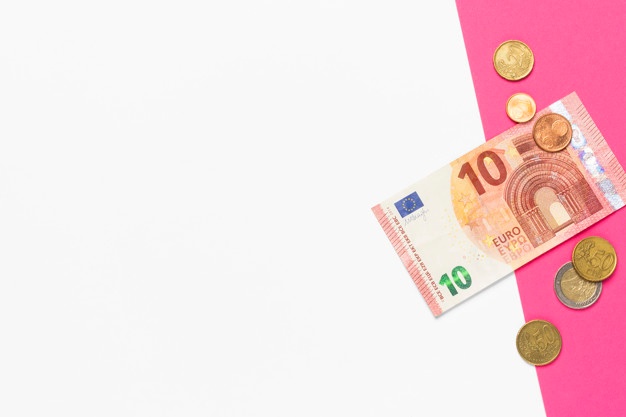 За наявності кількох обмежень аналіз здійснюють за допомогою лінійного програмування – математичного методу, використовуваний для оптимізації виробничої діяльності шляхом розв’язання серії наявних рівнянь лінійних обмежень. Процес лінійного програмування має три стадії: 1) побудова моделі; 2) вирішення моделі; 3) аналіз вирішення.Побудова моделі лінійного програмування передбачає: 1) Визначення змінних величин; 2) Визначення цільової функції та побудову її рівняння; 3) Визначення обмежень та побудову їх рівнянь.Цільова функція – мета, якої намагається досягти менеджер.Рівняння цільової функції – алгебраїчне зображення мети, якої намагається досягти менеджер у процесі лінійного програмування.
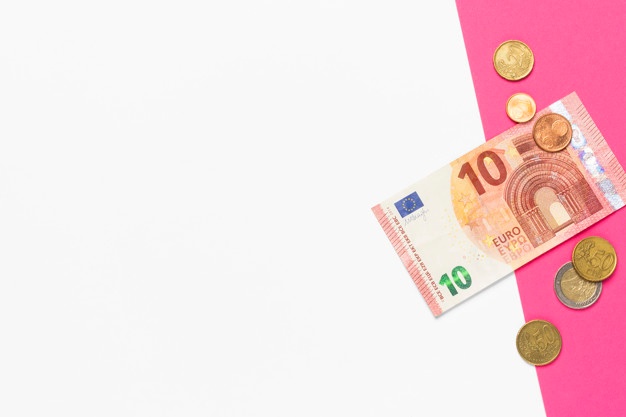 Рівняння обмеження – алгебраїчне зображення одного з обмежувальних чинників.Розв’язок можна отримувати різними методами. Найчастіше користуються комп’ютером. Якщо змінних 2, задачу розв’язують графічно, для решти варіантів найзручнішим є симплексний метод.Після вирішення моделі проводиться її аналіз. Метою аналізу вирішення є визначення чутливості моделі до зміни значень обмежувальних чинників. Для цього обчислюють тіньову ціну – величину зниження значень цільової функції внаслідок зменшення значення відповідного обмежувального чинника на одиницю.
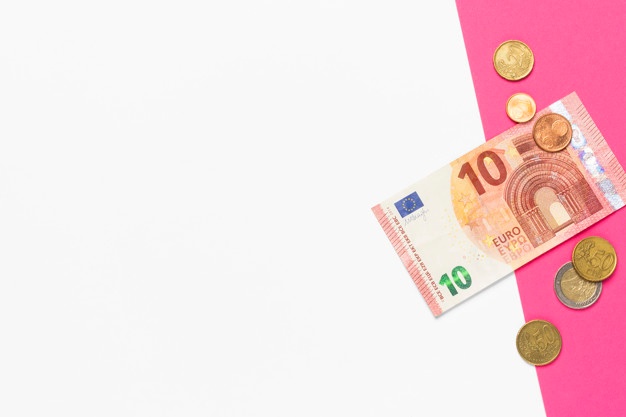 Рішення про виробництво чи купівлю комплектуючих виробів.Для прийняття рішення стосовно виготовлення напівфабрикатів у власному виробництві чи придбання їх на стороні необхідно порівняти ціну придбання одного напівфабрикату з витратами на його виготовлення власними силами. При цьому релевантними даними будуть: купівельна ціна за одиницю, змінні витрати на виробництво одиниці та частка постійних виробничих витрат, якої можна уникнути. Крім того, слід враховувати можливі витрати, наприклад, дохід від передачі вільних виробничих потужностей в оренду, який буде втрачено у разі продовження власного виробництва. Якщо підприємство розглядає можливість відмовитися від закупівлі необхідних компонентів і розпочати власне виробництво, крім виробничих витрат можуть зрости також адміністративні та інші витрати.
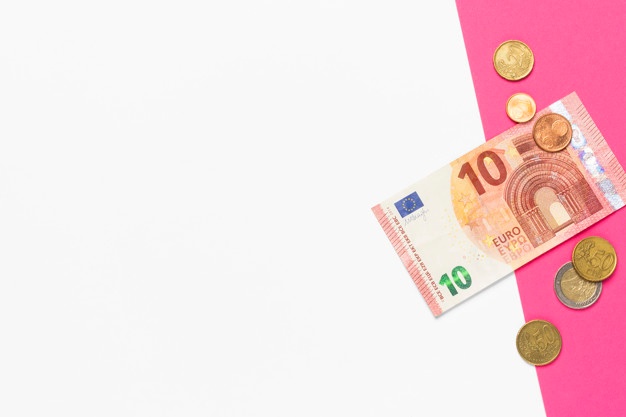 Рішення про виробництво чи купівлю комплектуючих виробів.Для прийняття рішення стосовно виготовлення напівфабрикатів у власному виробництві чи придбання їх на стороні необхідно порівняти ціну придбання одного напівфабрикату з витратами на його виготовлення власними силами. При цьому релевантними даними будуть: купівельна ціна за одиницю, змінні витрати на виробництво одиниці та частка постійних виробничих витрат, якої можна уникнути. Крім того, слід враховувати можливі витрати, наприклад, дохід від передачі вільних виробничих потужностей в оренду, який буде втрачено у разі продовження власного виробництва. Якщо підприємство розглядає можливість відмовитися від закупівлі необхідних компонентів і розпочати власне виробництво, крім виробничих витрат можуть зрости також адміністративні та інші витрати.
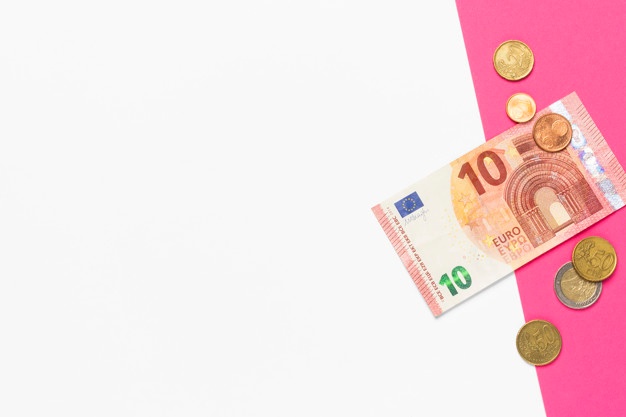 Рішення про спеціальне замовлення.Рішення про спеціальне замовлення — рішення, пов'язане з розглядом І отриманої пропозиції на разовий продаж продук¬ції або надання послуг за ціною, нижчою за звичайну ціну, або навіть нижчою за собівартість.Коли підприємство отримує пропозицію продати товари чи надати послуги за ціною, нижчою за звичайну (або нижчою за собівартість), то прийняття такої пропозиції доцільне лише тоді, коли додатковий дохід перевищує додаткові ви¬трати і відсутня загроза деформації ринку.Тому аналіз для прийняття такого рішення передбачає:-маржинальний підхід;- диференціальний аналіз релевантних витрат і доходів;- врахування альтернативних витрат за відсутності вільної потужності;- врахування можливих довгострокових наслідків прийняття спеціального замовлення.
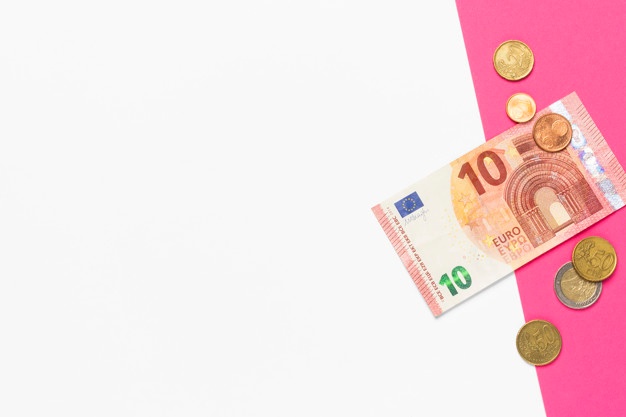 Розглянемо  таку ситуацію на прикладі компанії "Спорт", котра виробляє спортивні байдарки і має недовантажені виробничі потужності.У розглянутій ситуації компанія мала вільні виробничі потужності. Якщо ж потужності компанії цілком завантажені, тоді для виконання спеціального замовлення їй доведеться або скоротити випуск звичайної продукції, або збіль¬шити постійні накладні витрати. В цьому разі можливі втрати, пов'язані зі скоро-ченням обсягу продажу звичайної продукції, або додаткові постійні накладні витрати теж будуть релевантні для диференціального аналізу.